FIRST SEMESTRE CALENDAR
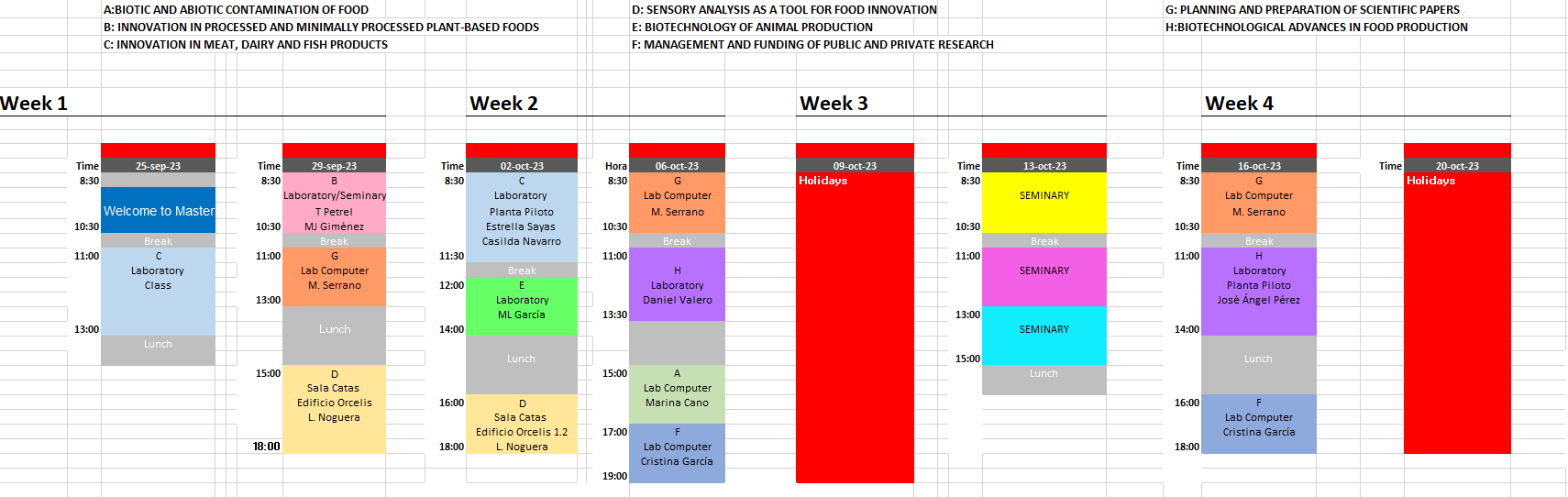 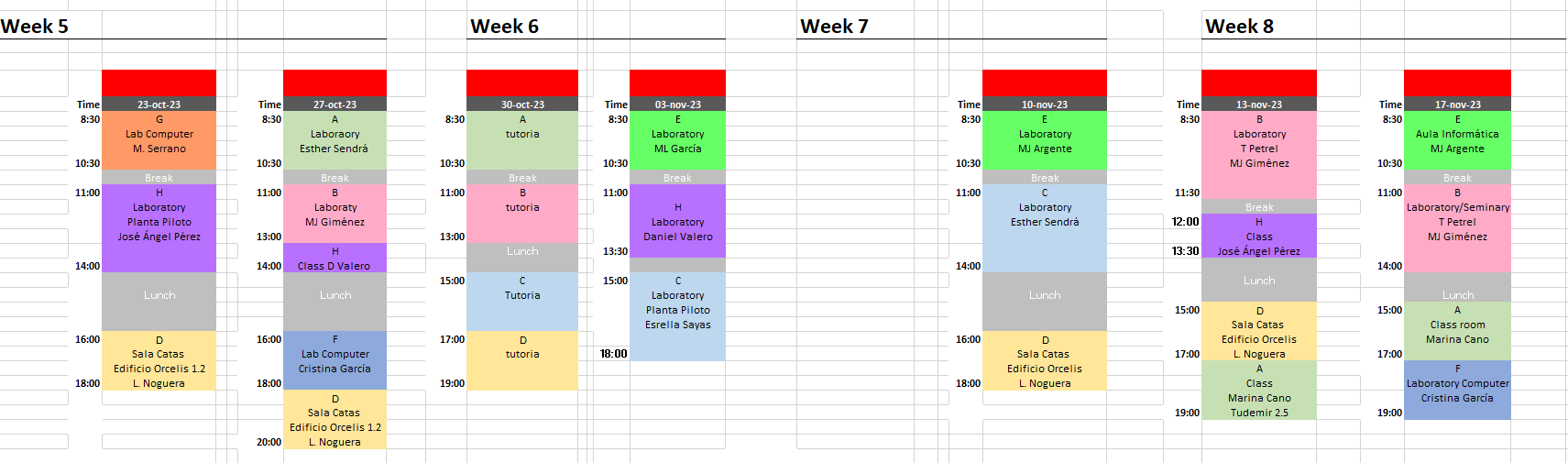 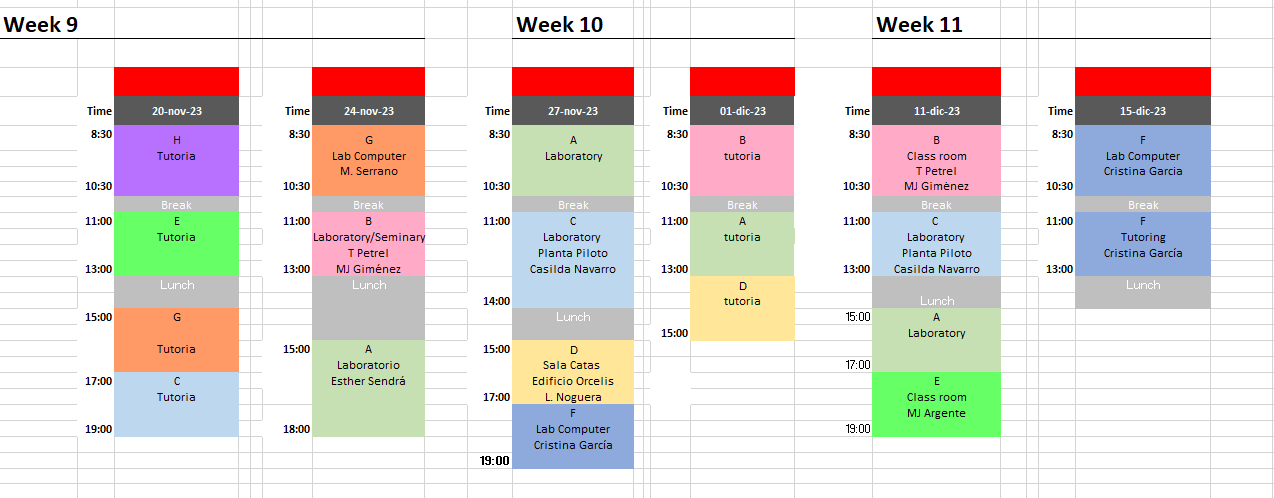 second SEMESTRE CALENDAR
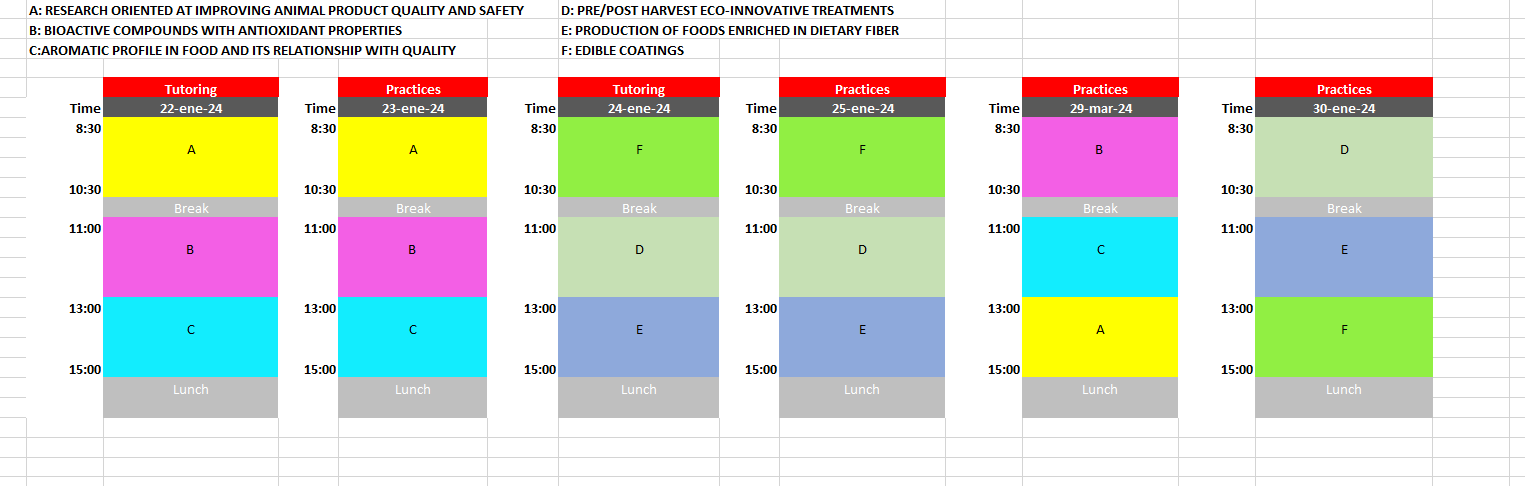